Incident disclosure and the prevention and support of second victims
Dr. sc. med. Stuart McLennan 
Institute for History, Ethics and Philosophy of Medicine 
Hannover Medical School

The Third International Incident Disclosure Conference 
“Towards Operational Strategies”
20-21 October 2016
Case Study
Case Study
“She was in such anguish, she ran out of coping skills.”
Overview
1. Second Victims
Impact of Errors on Clinicians
Support After an Error
Factors Predicting Increased Distress
2. Implications for Organisations
Importance of error disclosure support
Ability to take time off
Clinicians “suffering in silence”
Dedicating Necessary Resources
Available Tools
Second victims
“Second victims” introduced to highlight significant emotional impact of errors.
 
Estimated 10%-43% of clinicians are left “second victims”
Impact of Errors
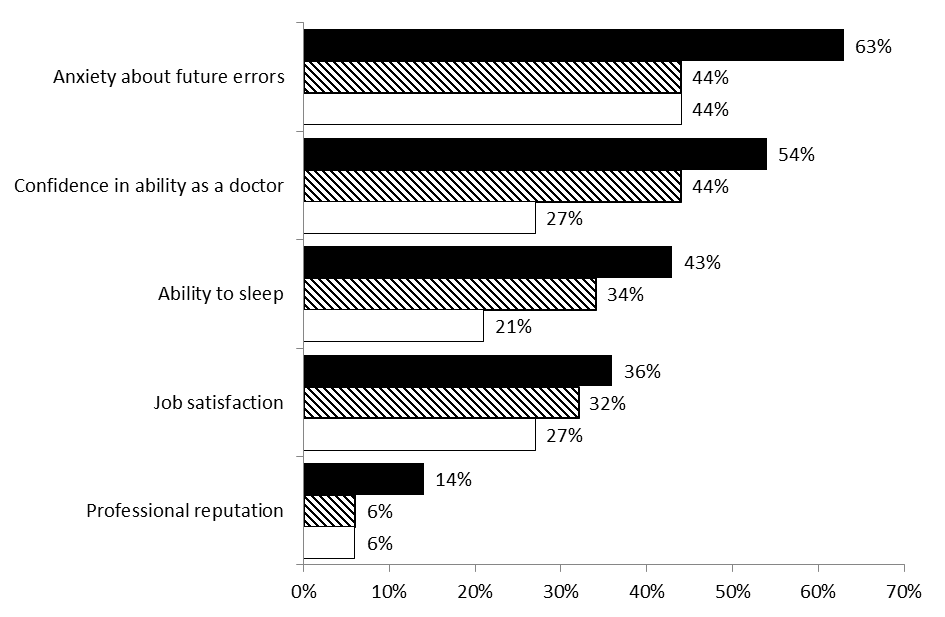 Support Following Errors
Predicting Increased Distress
1. Increased anxiety 
Department
Female > Male
Serious error involvement
Dissatisfied with last disclosure 
2. Loss of confidence
Department
Serious error involvement
Increased with age
Key findings
Distress is common, even after a minor error or near miss 

Vast majority disagree  healthcare organisations are adequately 	support them.
Implications for Organisations
Importance of error disclosure support

Ability to take time off

Clinicians “suffering in silence” 

Dedicating Necessary Resources

Available Tools
Implications for Organisations
Error Disclosure Support
Australian Open Disclosure Framework
Principle 5: Health service organisations should create an environment in which all staff are: 
encouraged and able to recognise and report adverse events
prepared through training and education to participate in open disclosure
supported through the open disclosure process
Implications for Organisations
Taking Time Off

“significant financial, logistical and personnel implications”
Implications for Organisations
Clinicians “suffering in silence”

Joesten et al. (2014): only 10% to 30% reported that support was actively offered to them after an incident
Implications for Organisations
Dedicating Necessary Recourses 

“…Not only have these institutions embraced the concept of second victims, but they have also dedicated resources and time to establish safe delivery systems that help the healthcare provider.” (Edrees & Federico, 2015)
Implications for Organisations
Tools for Organisations

Medically Induced Trauma Support Services (MITSS)
Tools for Building a Clinician and Staff Support Program
http://www.mitss.org/